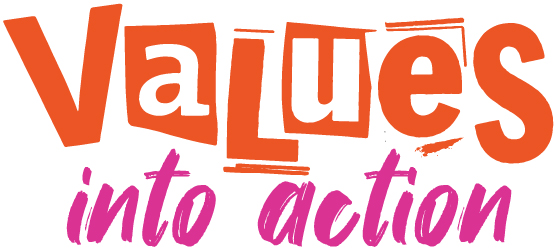 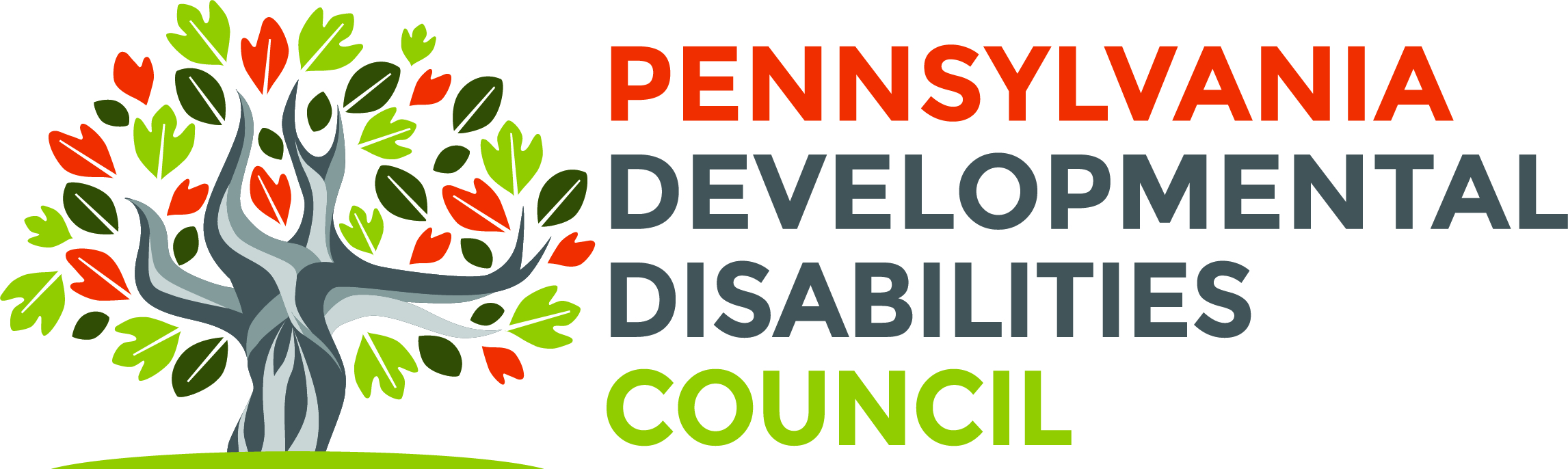 Housing Transition & Tenancy Sustaining Service 
HTTS Provider Role
1
HTTS Provider Role...
Identify the programs for which the individual might qualify & their availability

Assist with Application processes and documents necessary to apply-for subsidy & an apartment

Identify resources needed to obtain documents needed

Build relationship with local housing authorities and Regional Housing Coordinators

Make referrals to Section 811 Local Referral Network or become stakeholder referral agency
Allows you to make referrals for subsidized housing through the 811 Project Rental Assistance program
2
Financial Education & Planning
What the waiver says...
What we need to know…
Assisting the participant with obtaining and identifying resources to assist the participant with financial education and planning for housing. Activities include assistance with budgeting for house and living expenses. Assistance with completing applications for subsidies or other entitlements such as energy assistance, or public assistance. Assistance with identifying financial resources to assist with housing for the participant including special needs trusts and ABLE accounts.
What is affordable 
Role of Financial Decision Makers
Financial Education Resources
Credit
Public Assistance
Financial Resources
3
Financial Education Resources
Important to assist participant to determine and understand their financial reality for housing purposes and to prioritize expenses
Work sheets: Money Mapping portion of financial education curriculum- PATF’s https://www.studymoney.us/ & Cents and Sensibility, https://patf.us/what-we-do/financial-education/ and PREP materials
4
Resource Identification: Ongoing Expenses
What the Waiver Says…
What we need to know….
Assisting the participant with identifying resources to secure household furnishings and utility assistance. Activities will include identifying and coordinating resources that may assist with obtaining a security deposit, first month rent, or any other costs associated with the transition. Financial support that constitutes a room and board expense is excluded from federal financial participation in the waiver.
How to identify and coordinate resources
Household Furnishing Resources
Utility Assistance Resources
Resources for Security Deposits, first month rent
Resources for other Transition Costs
5
Other Financial Resources
Contributions from family
May affect SSI payment rate and eligibility for waiver and Medical Assistance. 
May not be a reliable long-term source of funding for housing costs

Supplemental Nutrition Assistance Program (SNAP)

Low-Income Home Energy Assistance Program (LIHEAP)
6
PA ABLE Accounts
Great flexibility & low administrative fees

Funds can be used for wide variety of purposes including some ongoing expenses like rent/mortgage, utilities, repairs, taxes

Contributions currently capped at $17,000 a year, higher if the account owner contributes money earned from a job

Participant must have a disability that occurred before age 26

https://PaABLE.gov/  
https://patf.us/pdf-download-investing-for-my-future-a-supplement-to-cents-and-sensibility-a-guide-to-money-management-508-compliant/
7
Special Needs Trusts
Cannot be used for ongoing living expenses like rent 
Exception: 1 time housing related expenses like mortgage down payments or home repairs

No cap on amount that can be put into trust

File federal and state taxes based on the growth of the earnings; administrative fees are usually higher for a Trust than are charged for an ABLE account.

Should be set up by an attorney 

https://www.specialneedsalliance.org/
https://www.achieva.info/family-trust/special-needs-trusts-101
8
Pooled Trusts
Non-profit Pooled trusts

Achieva Family Trust 
http://achievafamilytrust.org/

Ardent Community Trust of PA (formerly ARC Community Trust) https://actpa.org/ 

Comparison of ABLE accounts & Special Needs Trusts- PATF’s summary 
https://patf.us/who-we-are/publications/able-vs-snt/  https://www.studymoney.us/activity/ways-to-save-money-and-not-lose-benefits/ 
https://patf.us/wp-content/uploads/2023/03/Chart_Comparison-of-ABLE-Accounts-and-Special-Needs-Trusts_2023_508.pdf
9
Understanding Credit
Good credit is critical to obtain most private apartments and mortgages
The need to create a credit history.
The need to take action to improve their credit 
Resource: PATF Cents and Sensibility: A Guide to Money Management, 7th edition, Chapter 6 (Borrowing Money) downloadable pdf https://patf.us/what-we-do/financial-education/ 
 https://www.studymoney.us/activity/credit-overview/   
Interactive worksheets on the StudyMoney.us website- include auto- calculations
10
Understanding Credit – cont.
Non-payment or late payment of bills, especially rent and utilities, can damage credit and may even result in eviction, refusal to renew lease, termination of utilities or being sent to collection

Consider co-signers and options for renting from people familiar with the participant while credit is being built or repaired

Resources:
https://patf.us/what-we-do/financial-education/
https://www.studymoney.us/activity/credit-overview/
11
Assistive Technology & Remote Supports
PATF’s Guide to Funding Assistive Technology
	 https://patf.us/funding-your-assistive-technology-pdf 
	Hard copies (English & Spanish) can be downloaded 

Remote supports 
two-way, real-time communication in the individual's home or community which allows an employee or contractor who is offsite to monitor and respond to the individual's needs. 
Covered under waivers as an alternative to direct staffing
12
“Smart Home” Technology
Smart home technology includes generic, mainstream devices that are found in our local stores. These devices can help people with disabilities turn on and off lights, control the temperature, see who's at the door and unlock or lock the door, open and close blinds, and much more.
https://SmartHomesMadeSimple.org
13
Internet Access
Some AT and Smart home technologies use internet connections to function.  

Self-advocates often depend on the internet to communicate with friends and for telehealth and other virtual services.  

Per CMS rules, waivers cannot cover the cost of internet connections.

Affordable Connectivity Program- provides $30 a month discount towards internet service for anyone on a waiver or Medicaid
https://www.fcc.gov/affordable-connectivity-program-consumer-faq 
https://docs.fcc.gov/public/attachments/DA-23-366A1.pdf
14
Searching for a Home
What the Waiver Says....
What we need to know…
"Assisting the participant with the process of searching for a home that is located in an integrated setting that is dispersed in the community in a noncontiguous location not located on a campus setting. Housing Transition cannot be used to find homes that are located in any development or building where more than 25% of the apartments, condominiums, or townhouses have ODP waiver funded participants residing. "
Factors to consider
Tools and Resources for Housing Search
15
Assessing Affordability
Assist participant to determine and understand their financial situation in relation to the fair market rent. 
30% Rule
"Don't spend more than 30% of your gross monthly income on housing. "
Senator Edward Brooke & The Brooke Amendment (coauthor of the Fair Housing Act with Senator Walter Mondale in 1968)
https://www.huduser.gov/portal/pdredge/pdr_edge_featd_article_092214.html#:~:text=The%2030-percent%20rule%20for%20measuring%20affordability%20can%20be,senator%20and%20a%20vocal%20advocate%20of%20affordable%20housing.   
Fair Market Rent 
https://www.huduser.gov/portal/datasets/fmr/fmrs/FY2022_code/select_Geography.odn 
Waivers do not provide funding for housing costs for individuals eligible for HTTS services
16
Subsidized Housing
Subsidized housing ensures long term affordability.  However, there are long waiting lists and available units may not be in locations that meet the participant’s needs.  Types of subsidized housing include:

Apartments in buildings operated by local Public Housing Authority (“PHA”)

Housing vouchers that belong to the participant which subsidize rents in private apartments if landlord accepts the voucher

Subsidized apartments in buildings that received certain federal or state funding
17
Subsidized Units
Apartment buildings for seniors and people with disabilities
operated by religious organizations or other non-profits 	
usually HUD Section 202 projects

Subsidized units in building funded with Low Income Housing Tax Credit (LIHTC)
Guide to renting a LIHTC Home
https://www.rhls.org/2022/03/renting-a-lihtc-home-everything-you-need-to-know/ 


Additional Resources
 https://www.pahousingsearch.com/ to search for those units.
 https://affordablehousingonline.com/guide
18
PAHousing Search.com
Building networks with private landlords

Working with real estate agents and property managers ​

Knowing your local Housing Authorities

Regional differences​

https://www.pahousingsearch.com/   ​
19
Housing Choice Vouchers (“Section 8”)
Application is made at the local Public Housing Authority (PHA). 
 https://www.hud.gov/states/pennsylvania/renting/hawebsites 

Applicants will need to supply documents to verify their identity, citizenship/immigration status and income. 
Providers should assist applicants in obtaining required documents.

Most PHAs have long waiting lists for housing choice vouchers and may not even be taking applications
https://affordablehousingonline.com/public-housing-waiting-lists/Pennsylvania
20
Housing Choice Vouchers, cont.
Tenant pays 30% of their income towards the rent while the PHA pays the rest- up to a maximum set by HUD on a regional basis.

Landlord cannot charge more than the maximum rent set by HUD.

People who obtain a voucher must find a private landlord who will accept a rental amount that does not exceed the HUD-set maximum. Given the rise in rents, this has become increasingly difficult.
21
Section 811 Project Rental Assistance Program
For people with disabilities who meet low-income guidelines

811 information resource
 https://www.phfa.org/mhp/section811pra/

Provider agencies can become “Stakeholders” to take applications - Contact samantha.vollrath@inglis.org 

Applications can also be made through “Local Lead Agencies”  https://www.phfa.org/forms/local_lead_agencies/dhs-local-lead-agencies.pdf
22
Homeownership
Homeownership can provide greater housing stability than rentals

Owning a house or condo will not affect a person’s eligibility for waiver services or other benefits, so long as it is the person’s primary residence

Providers can explain pros & cons of homeownership and help identify needed resources but should not advise on the legalities of sales agreements or mortgages

A Guide to Homeownership Programs for People With Disabilities | MoneyGeek.com
23
Funding for Homeownership
Pennsylvania Housing Finance Agency (PHFA) Mortgages
 
Offers many mortgages that have lower down payment requirements, lower costs and competitive interest rates.   
https://www.phfa.org/homebuyers/    

Access Home Modification Program- not less than $1,000 and no more than $10,000
https://www.phfa.org/programs/assistance/accesshomemod.aspx

Home buyers may also be eligible for a no interest loan of up to $15,000 for downpayment and closing costs
 https://phfa.org/programs/assistance.aspx
24
Funding for Homeownership, cont.
FHA insured mortgage 
With good credit and some money for a down payment, you may qualify for an FHA-insured mortgage
Lower down payment than most conventional mortgages.  
Finance your closing costs and fees into the mortgage
 https://www.hud.gov/buying/loans

HUD’s 203(k) program:  
Finance the purchase and repairs on the home.
https://www.hud.gov/program_offices/housing/sfh/203k/203k--df
25
Funding for Homeownership, cont.
US Department of Agriculture (USDA) offers homeownership assistance programs for residents of non-urban areas.  
Property Eligibility
https://eligibility.sc.egov.usda.gov/eligibility/welcomeAction.do?pageAction=sfpd 
Applicant Eligibility 
https://eligibility.sc.egov.usda.gov/eligibility/welcomeAction.do 

Veterans Administration
No down payment and has lower closing costs for Veterans and their family members. 
https://www.va.gov/housing-assistance/#:~:text=VA%20housing%20assistance%20can%20help,assistance%20benefits%20you've%20earned.
26
HUD Homeownership Voucher Program
HUD offers a homeownership program for holders of Housing Choice Vouchers 

This program is not available in all areas.  Check with your local housing authority to see if they offer this program. https://www.hud.gov/program_offices/public_indian_housing/programs/hcv/homeownership 

Information about the Philadelphia Housing Authority’s Housing Choice Voucher Homeownership Program can be found at http://www.pha.phila.gov/resident-services/homeownership/housing-choice-homeownership.aspx
27
Considering a Housemate
Personal Choice

Identifying preferred characteristics

Shared interests 

Characteristics that may present challenges for potential housemates
28
Considering a Housemate, cont.
Identifying resources for finding potential room/housemates

Assist with locating, interviewing and selecting potential housemates

Communicating with your room/housemate

Consider developing written/share agreements for changing or ending relationship
29
Shared Housing
Personal choice- Provider cannot insist participant seek a housemate but some participants may not want to live alone

For some participants, sharing housing with another may be financially necessary in order to obtain the type of housing in the location sought by the participant  

Obtaining preferred characteristics of room/housemate from supported individual (one page profile and/or matching tool or in assessment)

Consider shared interests, availability, characteristics and financial ability before disability
30
Reasonable Accommodations
Reasonable Accommodations 
https://www.equalhousing.org/fair-housing-topics/reasonable-accommodations-for-people-with-disabilities/ 

Reasonable Accommodation Housing - Fair Housing Rights For Individuals With Disabilities » Fair Housing (fhlaw.org)

Reasonable Modifications
Landlord must allow if “reasonable” but usually at tenant’s expense 
https://www.equalhousing.org/fair-housing-topics/reasonable-modifications-for-people-with-disabilities/
31
Key Take Aways
Affordability means only 30% of a person's income is needed for their housing costs (including utilities)
There are many ways to save money, including PA Able accounts, Pooled Trusts, Special Needs Trusts, etc.
Technology can provide many solutions to overcoming housing barriers. 
Shared housing and roommates are a personal choice that should not be taken lightly.
32
Acknowledgement
This training was developed by the PA Health Law Project, Values Into Action, PA Assistive Technology Foundation and Regional Housing Legal Services with grant funding from the Pennsylvania Developmental Disabilities Council. It is the culmination of five plus years of collaborative work.

The Pennsylvania Developmental Disabilities Council is supported by the Administration for Community Living (ACL), U.S. Department of Health and Human Services (HHS) as part of a financial assistance award totaling $3,095,416.00 with 100 percent funding by ACL/HHS.  Council efforts are those of the grantee and do not necessarily represent the official views of, nor an endorsement, by ACL/HHS, or the U.S. Government.

Copyright © 2023 Values Into Action-PA and the Pennsylvania Developmental Disabilities Council.  Permission to reprint, copy and distribute this work is granted provided that it is reproduced as a whole, distributed at no more than actual cost, and displays this copyright notice.  Any other reproduction is strictly prohibited.
33